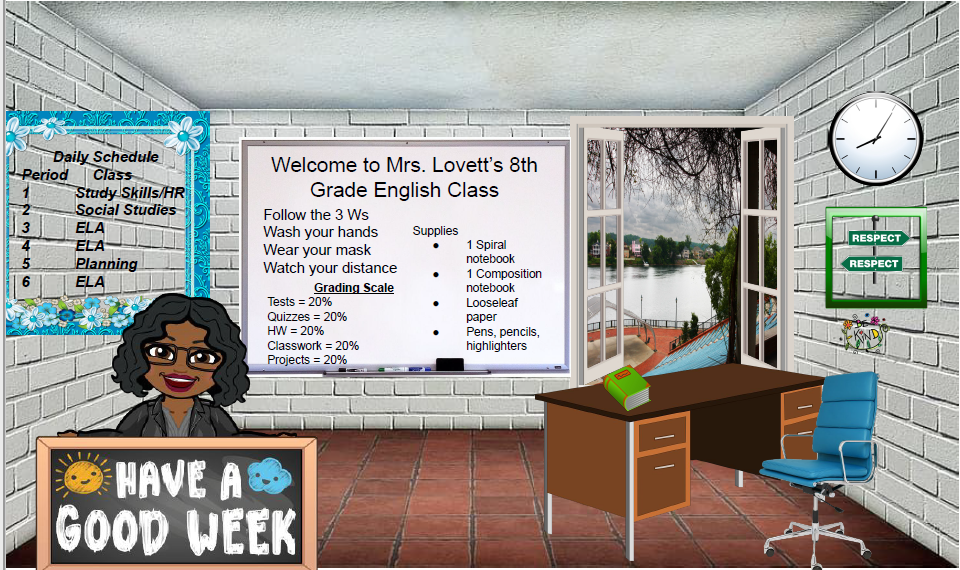 Contact Information:  lovetca@Richmond.k12.ga.us
706 -592-3987
All about me!https://rcboe.instructure.com/profile
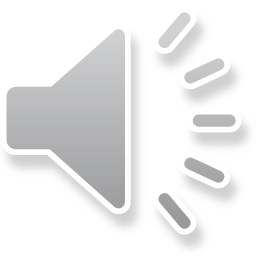